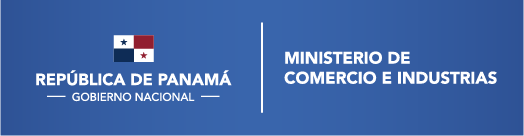 EXPORTACIONES DE PANAMÁ
Indicadores Económicos Contraloría General de la República Enero - MAYO2019 - 2020
Elaborado por: Dirección Nacional de Exportaciones
Departamento de Análisis Comercial y Económico
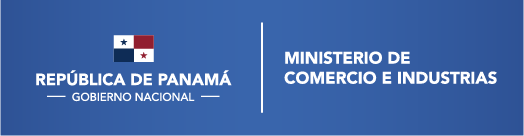 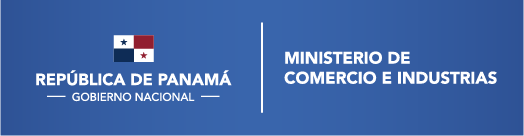 Total de ExportacionesEnero – Mayo 2016 - 2020(en millones de USD)
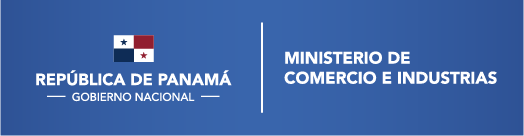 Fuente: Contraloría General de la República
Elaborado por: Dirección Nacional de Exportaciones-Departamento de Análisis Comercial y Económico
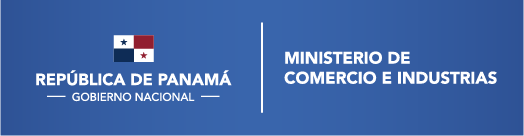 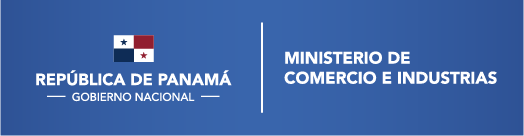 Principales productos exportados positivos Enero -  Mayo 2019-2020( Millones de dólares)
US$ 10.26
Sandía
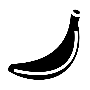 US$ 19.52
Azúcar sin refinar
US$ 60.28
Banano
US$ 20.32
Pescado y filete de pescado
+26.6%
-43.6%
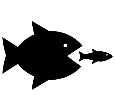 +110.5%
0.0%
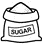 -50.0%
+1.8%
+19.3%
US$ 19.05
Carne de ganado bovino
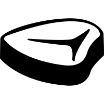 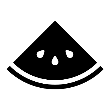 US$ 7.70
Café
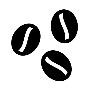 Fuente: Contraloría General de la República
Elaborado por: Dirección Nacional de Exportaciones-Departamento de Análisis Comercial y Económico
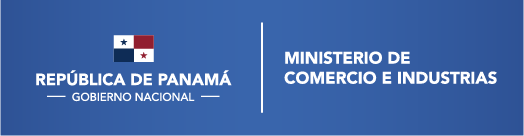 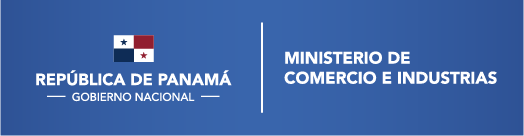 Principales productos exportados negativosEnero -  Mayo 2019-2020( Millones de dólares)
-50.0%
US$ 23.16
Madera
-43.6%
U.S$ 14.46
Desechos de acero, cobre, y aluminio
US$ 13.65
Harina y aceite de pescado
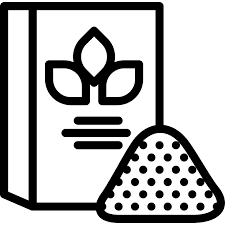 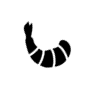 US$ 4.52
Camarón
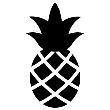 US$ 4.13
Piña
US$ 1.17
Melón
Fuente: Contraloría General de la República
Elaborado por: Dirección Nacional de Exportaciones-Departamento de Análisis Comercial y Económico
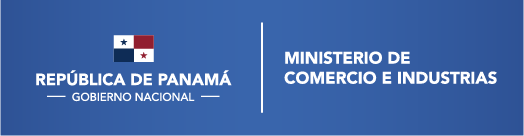 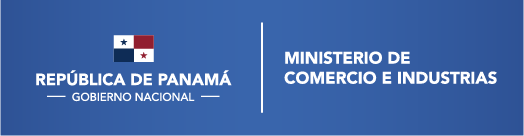 Exportaciones de Panamá – Principales productos (PP) Enero – Mayo 2020( Millones de dólares)
EXP. Total  278.9
PP. 170.4  (61%)
Banano 60.3
Madera 23.2
Pescado y filete de pescado 20.3
Azúcar sin refinar 19.5
Carne de ganado bovino 19.1
Desechos de acero, cobre, y aluminio 14.5
Harina y aceite de pescado 13.6
Fuente: Contraloría General de la República
Elaborado por: Dirección Nacional de Exportaciones-Departamento de Análisis Comercial y Económico
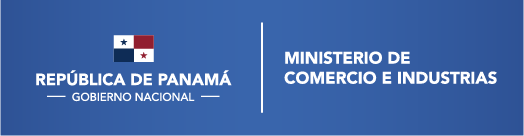 Exportaciones de Panamá  Enero – Mayo 2019  y 2020( Millones de dólares)
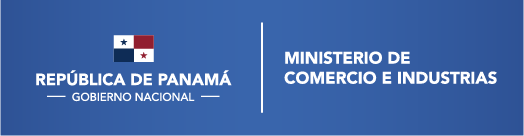 Desempeño sobre el total De las exportaciones % (2019)
Desempeño sobre el total De las exportaciones % (2020)
61.1%
58.4%
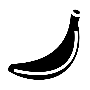 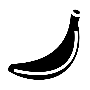 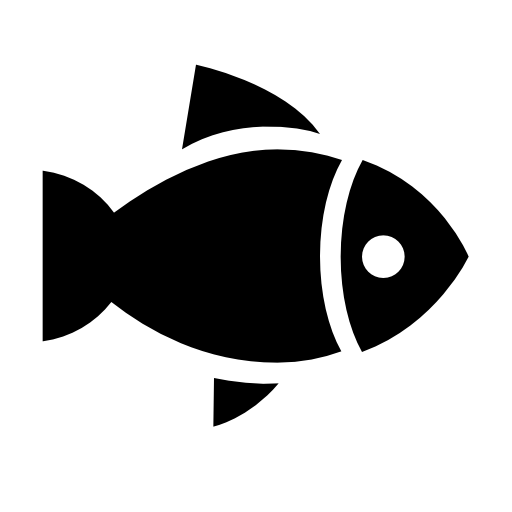 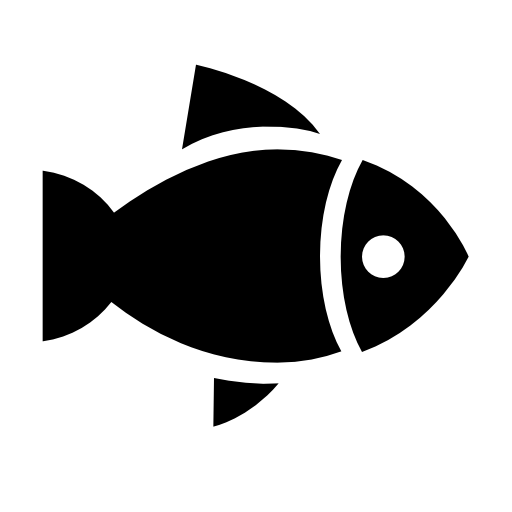 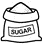 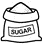 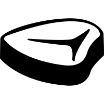 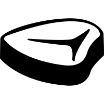 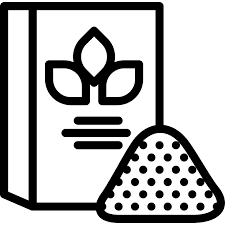 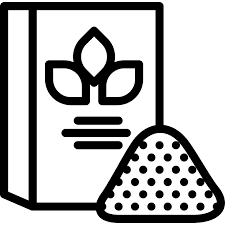 Fuente: Contraloría General de la República
Elaborado por: Dirección Nacional de Exportaciones-Departamento de Análisis Comercial y Económico